Cristiani per scelta. Indicazioni per la realizzazione  Intervento di don Luciano MEDDI al convegno interdiocesano. Napoli sabato 18 febbraio 2017
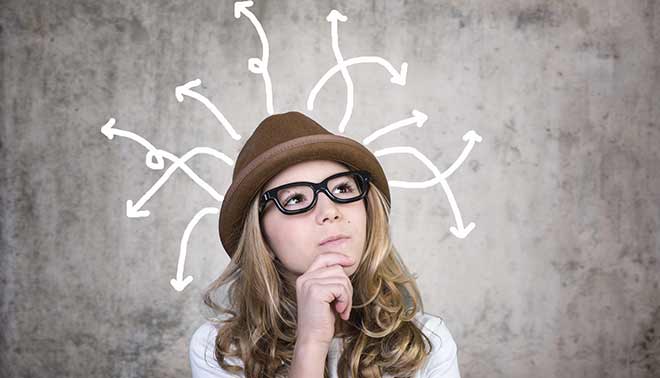 www.lucianomeddi.eu
1
Cristiani per scelta
Il nostro contesto chiede una pastorale che faccia desiderare la vita cristiana come risposta alla fatica di vivere.
Una pastorale che rispetti le tappe del cammino di vita, la libertà di scelta e faccia sperimentare la promessa di realizzazione e di gioia che il Vangelo annuncia
www.lucianomeddi.eu
2
Indice
Attuare un documento
Le innovazioni del documento
Le conversioni e le scelte da seguire
Pratiche e suggerimenti
www.lucianomeddi.eu
3
Attuare un documento
www.lucianomeddi.eu
4
Attuare un documentoi passaggi e le azioni
Comprendere le analisi e scelte
Approfondire le innovazioni
Rileggere la propria situazione
Inculturare la proposta nella propria azione pastorale
Individuare i cambi, le competenze e le risorse necessarie
Creare consenso, mediare, accompagnare la trasformazione
www.lucianomeddi.eu
5
Le innovazioni del documento «cristiani per scelta»
www.lucianomeddi.eu
6
Le innovazioni del documento «cristiani per scelta»
Iniziare più che iniziazione
Rispettare l’esigenza di libera scelta
La fontana sempre fresca dell’annuncio evangelico del Regno 
Oltre la dottrina: esperienza e pratica di vita cristiana
Un accompagnamento in quattro atti\ tappe prolungati nel tempo
Il catechista animatore e coordinatore
www.lucianomeddi.eu
7
Le conversioni e le scelte da seguire
www.lucianomeddi.eu
8
Le conversioni e le scelte da seguire
Mantenere e innovare l’esistente
Fare attenzione ai due momenti costitutivi della pastorale missionaria:
Il tradere, la comuniazione della fede
Il recipere, il sostegno alla risposta di fede
Riqualificare l’annuncio «kerigmatico» 
Catechesi come sostegno allo sviluppo delle energie spirituali
www.lucianomeddi.eu
9
Pratiche e suggerimenti
www.lucianomeddi.eu
10
Pratiche e suggerimenti
Una pastorale per e con i genitori
Il ruolo delle piccole comunità
Formazione come apprendimento
Educare con esperienze 
Oltre la lezione
Con i genitori
Le piccole comunità
Formare, cioè
Educare con esperienze
Oltre «la lezione»
www.lucianomeddi.eu
11
Pratiche e suggerimenti
Una pastorale per e con i genitori
Percorso di evangelizzazione
L’esperienza della presenza dell’amore di Dio
La fede di Gesù, la fede in Gesù
Percorso di formazione cristiana
Esercizi di vita cristiana
Scoperta della missione della comunità
Esperienza dello Spirito
Con i genitori
Le piccole comunità
Formare, cioè
Educare con esperienze
Oltre «la lezione»
www.lucianomeddi.eu
12
Pratiche e suggerimenti
Una pastorale per e con i genitori
Momento post-battesimale
Momento di catechesi familiare parrocchiale
Gli aiuti formativi alla famiglia
La difesa sociale della famiglia
www.lucianomeddi.eu
13
Pratiche e suggerimenti
Il ruolo delle piccole comunità
Famiglia piccola comunità e gruppi famiglie (catecumenato familiare)
Il gruppo catecumenale e\o intergenerazionale (catecumenato parrocchiale)
La comunità giovanile (catecumenato crismale)
Una «scuola animatori»
Con i genitori
Le piccole comunità
Formare, cioè
Educare con esperienze
Oltre «la lezione»
www.lucianomeddi.eu
14
Pratiche e suggerimenti
Formazione come apprendimento
Apprendimento per imitazione
Apprendimento per sperimentazione
Apprendimento per ricerca
= formazione come abilitazione a rifare
Con i genitori
Le piccole comunità
Formare, cioè
Educare con esperienze
Oltre «la lezione»
www.lucianomeddi.eu
15
Pratiche e suggerimenti
Educare con esperienze
Esperienze da costruire
Introdurre alla vita cristiana, come esperienza ed esercizio
Interpretazione cristiana delle esperienze
Con i genitori
Le piccole comunità
Formare, cioè
Educare con esperienze
Oltre «la lezione»
www.lucianomeddi.eu
16
Pratiche e suggerimenti
Oltre la lezione
Il momento dell’azione, emozione, simbolo, narrazione, memoria biografica…
Il momento della riflessività
La consapevolezza della esperienza
La rilettura vitale
Il confronto con il Vangelo e riprogettare la tradizione ecclesiale
Nuove formule per esprimere la fede
Con i genitori
Le piccole comunità
Formare, cioè
Educare con esperienze
Oltre «la lezione»
www.lucianomeddi.eu
17